Педсовет«Роль педагога в решении проблемы формирования культуры безопасности дошкольников»
13 декабря 2018 года
КУЛЬТУРА БЕЗОПАСНОСТИ -
это качественное состояние средств, 
систем, идей, норм, традиций, 
а также поведения и взаимодействия 
индивидов и организаций, 
которые характеризуют уровень 
защиты жизнедеятельности людей, 
снижающие возникновение 
опасных условий и факторов
НОВОСТЬ ДНЯ
Анализ условий безопасности в детском саду

Построить модель работы с детьми по формированию культуры безопасности дошкольников.

Практикум «Как ответить на вопросы детей»

4.   Рефлексия
Правила –           это то, что нужно делать, а не наоборот
ЦЕНТРЫ АКТИВНОСТИ
.
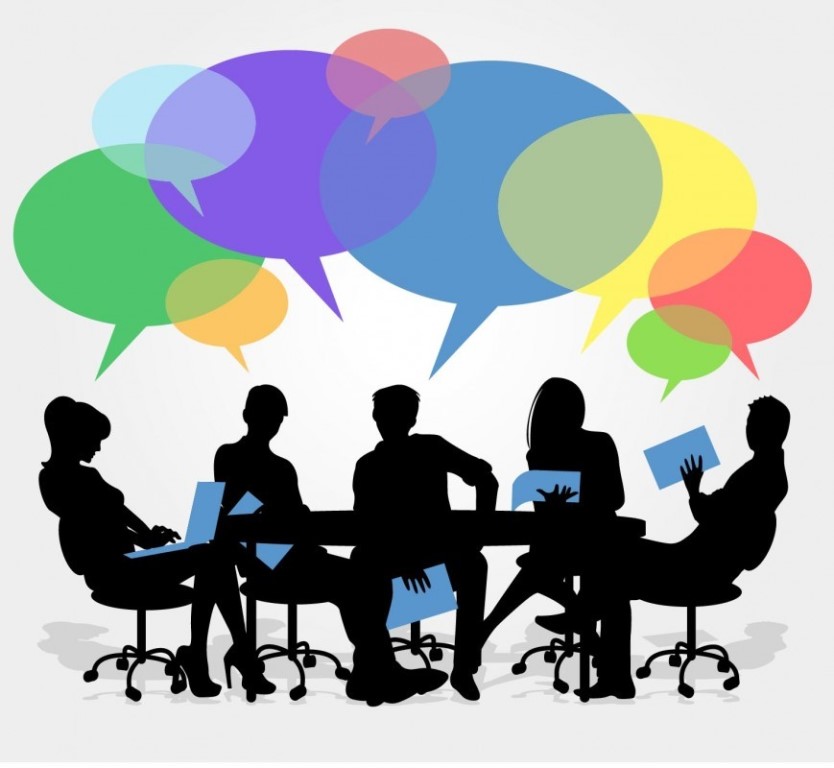 Целевые ориентиры на этапе завершения дошкольного образования
ребенок овладевает основными культурными способами деятельности, проявляет инициативу и самостоятельность в разных видах деятельности - игре, общении, познавательно-исследовательской деятельности, конструировании и др.; способен выбирать себе род занятий, участников по совместной деятельности;
ребенок обладает установкой положительного отношения к миру, к разным видам труда, другим людям и самому себе, обладает чувством собственного достоинства; активно взаимодействует со сверстниками и взрослыми, участвует в совместных играх. Способен договариваться, учитывать интересы и чувства других, сопереживать неудачам и радоваться успехам других, адекватно проявляет свои чувства, в том числе чувство веры в себя, старается разрешать конфликты;
ребенок обладает развитым воображением, которое реализуется в разных видах деятельности, и прежде всего в игре; ребенок владеет разными формами и видами игры, различает условную и реальную ситуации, умеет подчиняться разным правилам и социальным нормам;
ребенок достаточно хорошо владеет устной речью, может выражать свои мысли и желания, может использовать речь для выражения своих мыслей, чувств и желаний, построения речевого высказывания в ситуации общения, может выделять звуки в словах, у ребенка складываются предпосылки грамотности;
у ребенка развита крупная и мелкая моторика; он подвижен, вынослив, владеет основными движениями, может контролировать свои движения и управлять ими;
ребенок способен к волевым усилиям, может следовать социальным нормам поведения и правилам в разных видах деятельности, во взаимоотношениях со взрослыми и сверстниками, может соблюдать правила безопасного поведения и личной гигиены;
ребенок проявляет любознательность, задает вопросы взрослым и сверстникам, интересуется причинно-следственными связями, пытается самостоятельно придумывать объяснения явлениям природы и поступкам людей; склонен наблюдать, экспериментировать. Обладает начальными знаниями о себе, о природном и социальном мире, в котором он живет; знаком с произведениями детской литературы, обладает элементарными представлениями из области живой природы, естествознания, математики, истории и т.п.; ребенок способен к принятию собственных решений, опираясь на свои знания и умения в различных видах деятельности
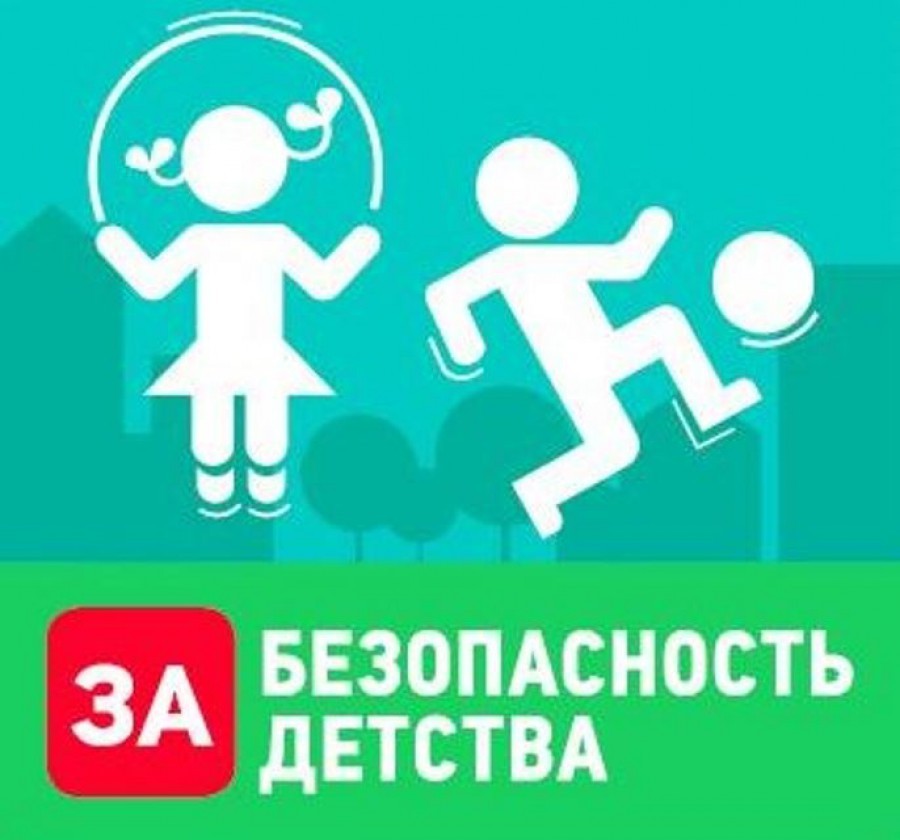 Решение педсовета
1. Включать в вопросы по безопасности в повестку дня родительских собраний. 
Ответственные: воспитатели	
Срок: в течение года

2. Практическое применение различных новых форм и методов  в работе с детьми по формированию основ культуры безопасности. 
Ответственные: все педагоги	
Срок: постоянно

3. Реализовать тематический проект в ДОУ по формированию безопасного образа жизни 
Ответственные: Захарова Л. Ф., педагоги
Срок: Январь-февраль
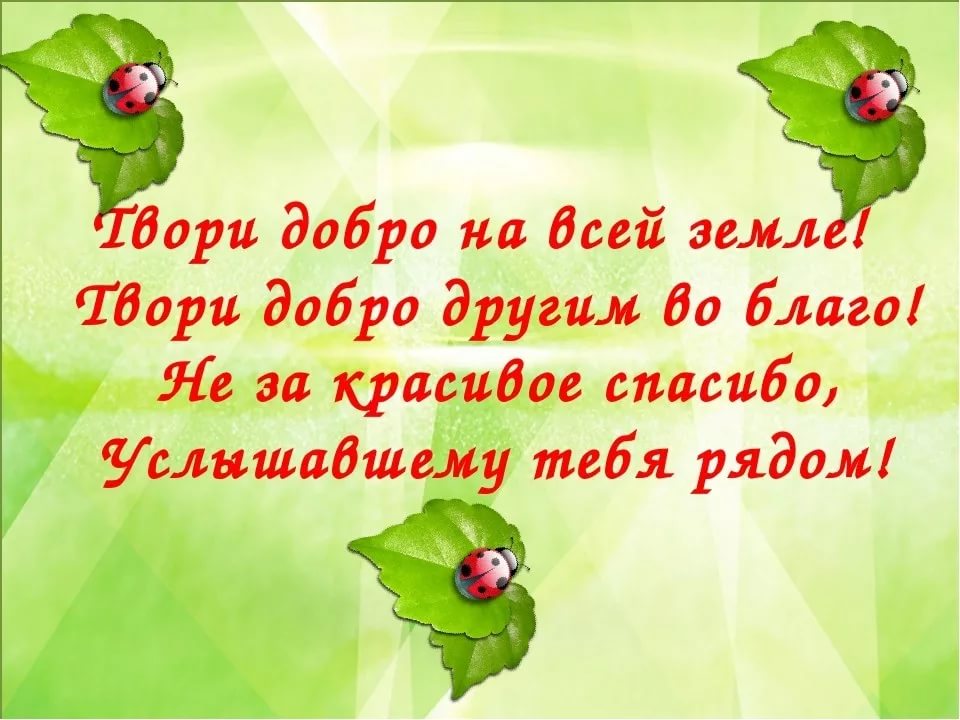 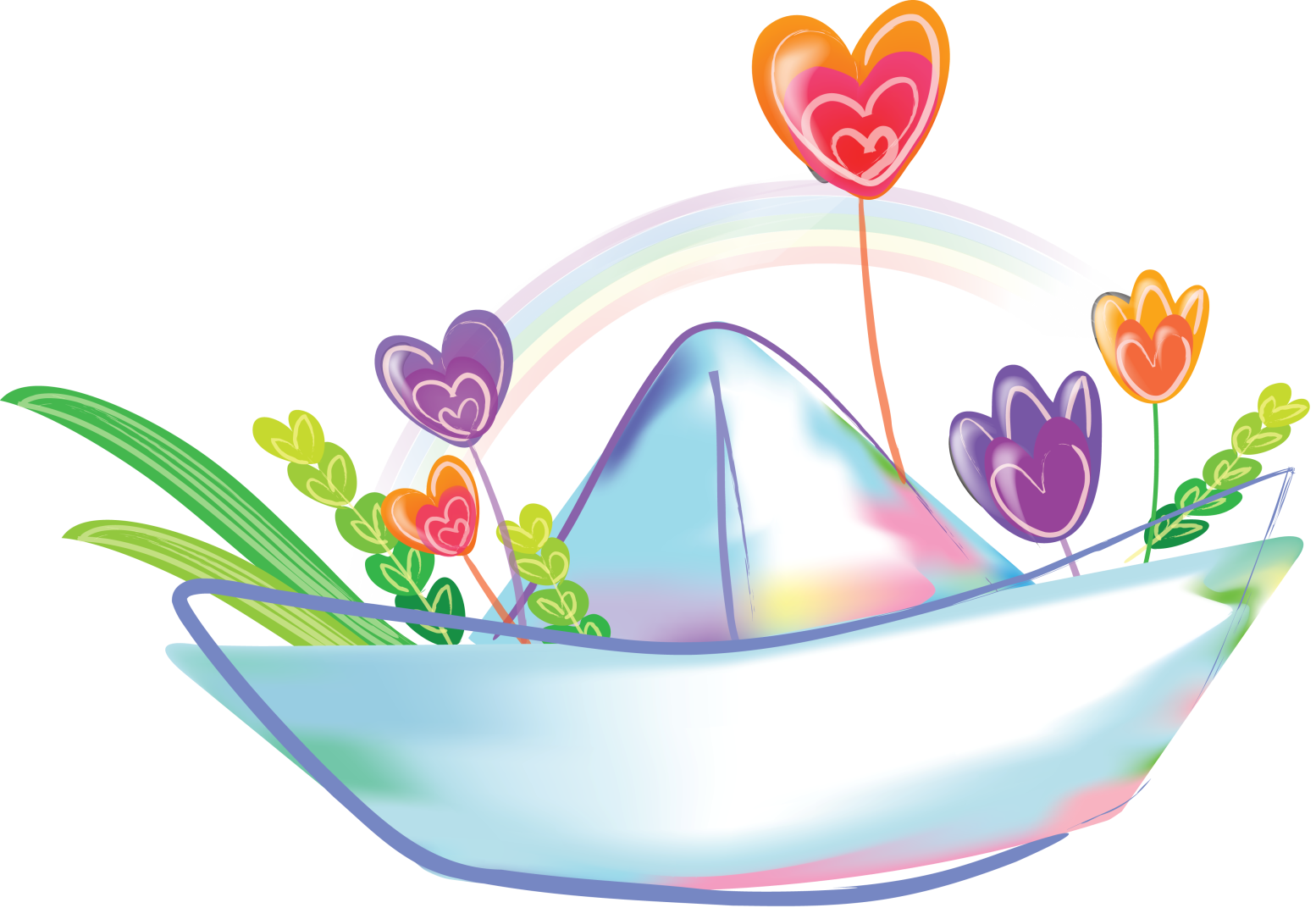 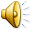